Демонстрационный экзамен по стандартам Ворлдскиллс
– это форма промежуточной аттестации студентов и ГИА выпускников по программам СПО и ВПО, которая предусматривает:

моделирование реальных производственных условий для демонстрации выпускниками профессиональных умений и навыков;

независимую экспертную оценку выполнения заданий демонстрационного экзамена, экспертами из числа представителей предприятии (работодателей)̆;

определение уровня знаний, умений и навыков выпускников в соответствии с международными требованиями.
Уровни экспертов
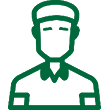 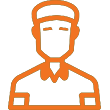 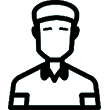 ЭКСПЕРТ ПО КОМПЕТЕНЦИИ (ПРОДВИНУТЫЙ УРОВЕНЬ)
Программа, направленная на углубленное изучение практики работы эксперта по компетенции и формирование кадрового резерва международного эксперта и менеджера компетенции Ворлдскиллс Россия
ЭКСПЕРТ ЧЕМПИОНАТА
Эксперт, имеющий право организации и проведения регионального (корпоративного, отраслевого, вузовского) чемпионата по соответствующей компетенции
ЭКСПЕРТ ДЕМОНСТРАЦИОННОГО ЭКЗАМЕНА
Эксперт, имеющий право оценки демонстрационного экзамена по соответствующей компетенции
Эксперт демонстрационного экзамена по стандартам Ворлдскиллс Россия
Цели программы:
Изучение основных понятий и регламентирующих документов, необходимых для оценки демонстрационного экзамена
Формирование знаний по регламенту и правилам оценки демонстрационного экзамена

В ходе программы слушатели изучат:
Историю, современное состояние и перспективы развития движения WorldSkills International и «Молодые профессионалы (Ворлдскиллс Россия)»
Правила организации и проведения демонстрационного экзамена
Правила оценивания результатов демонстрационного экзамена
Регламентирующая нормативная база
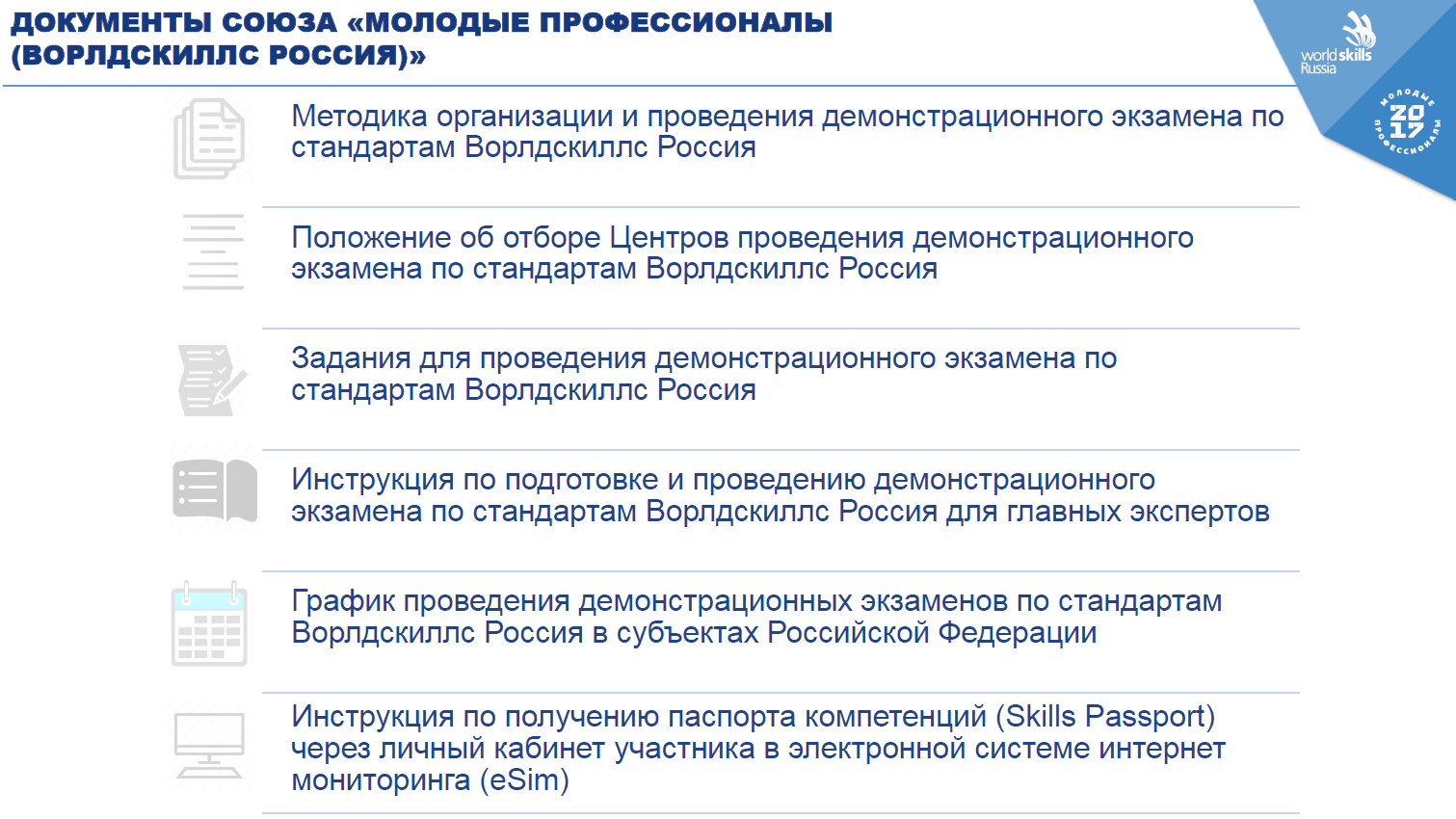 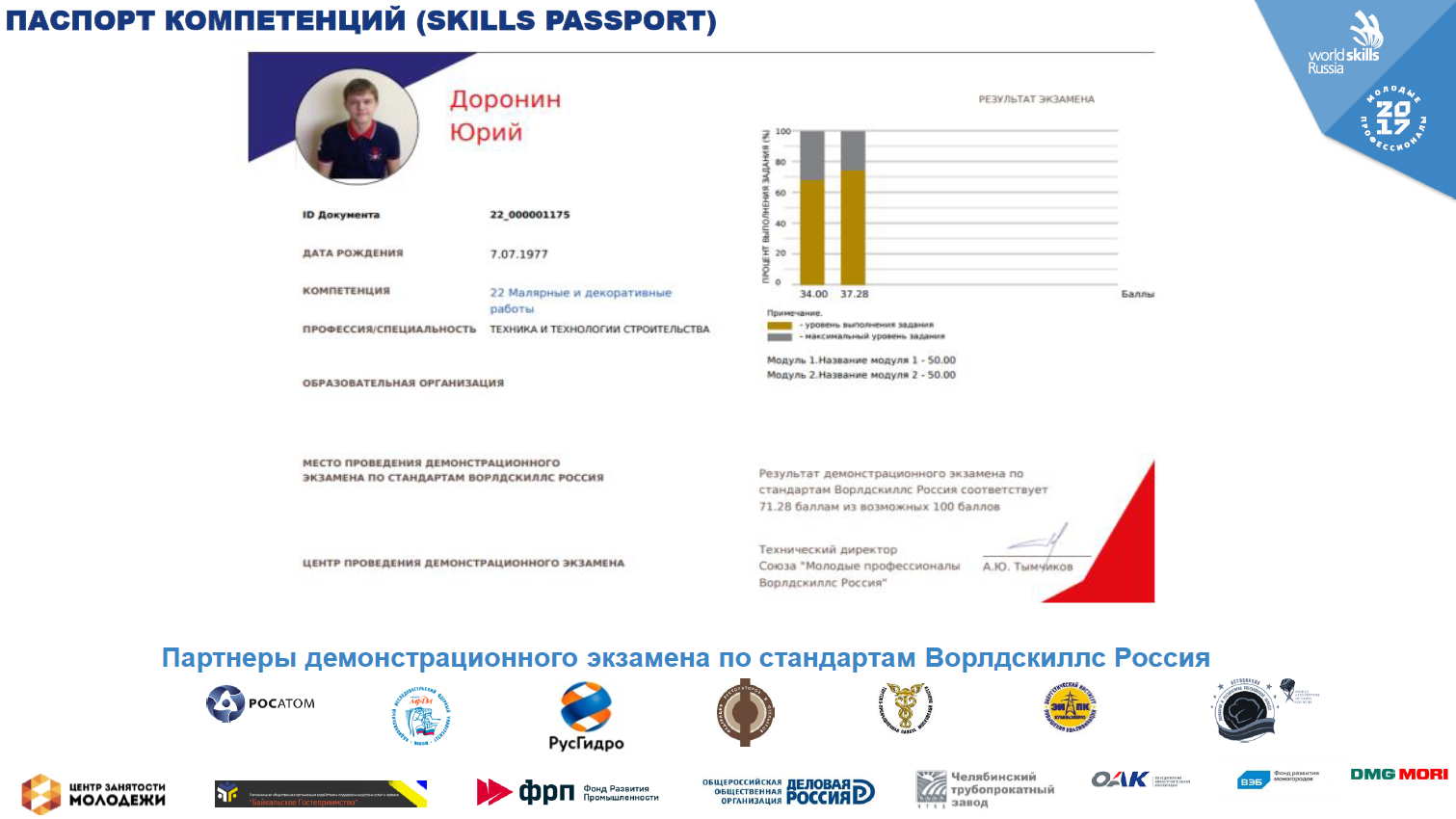 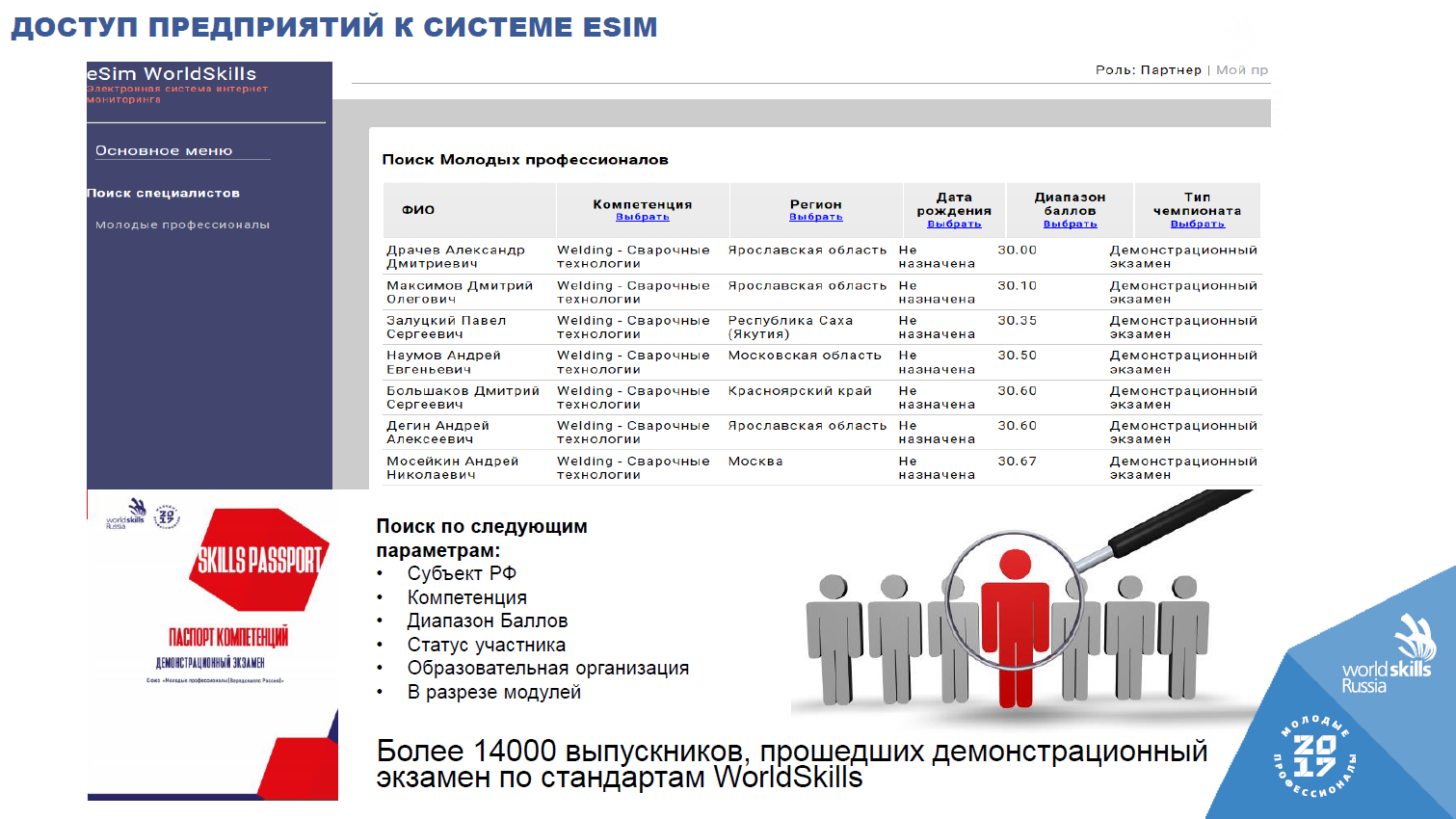 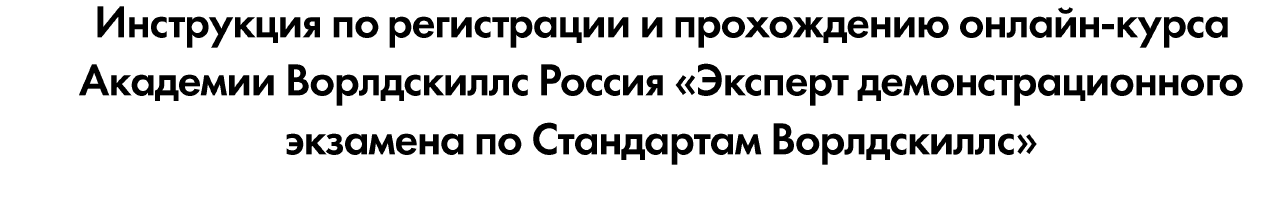 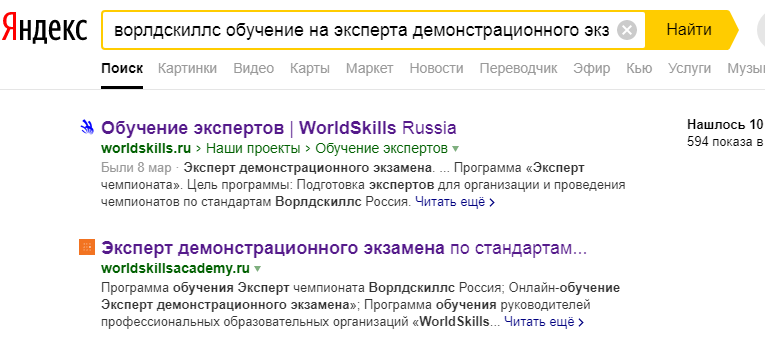 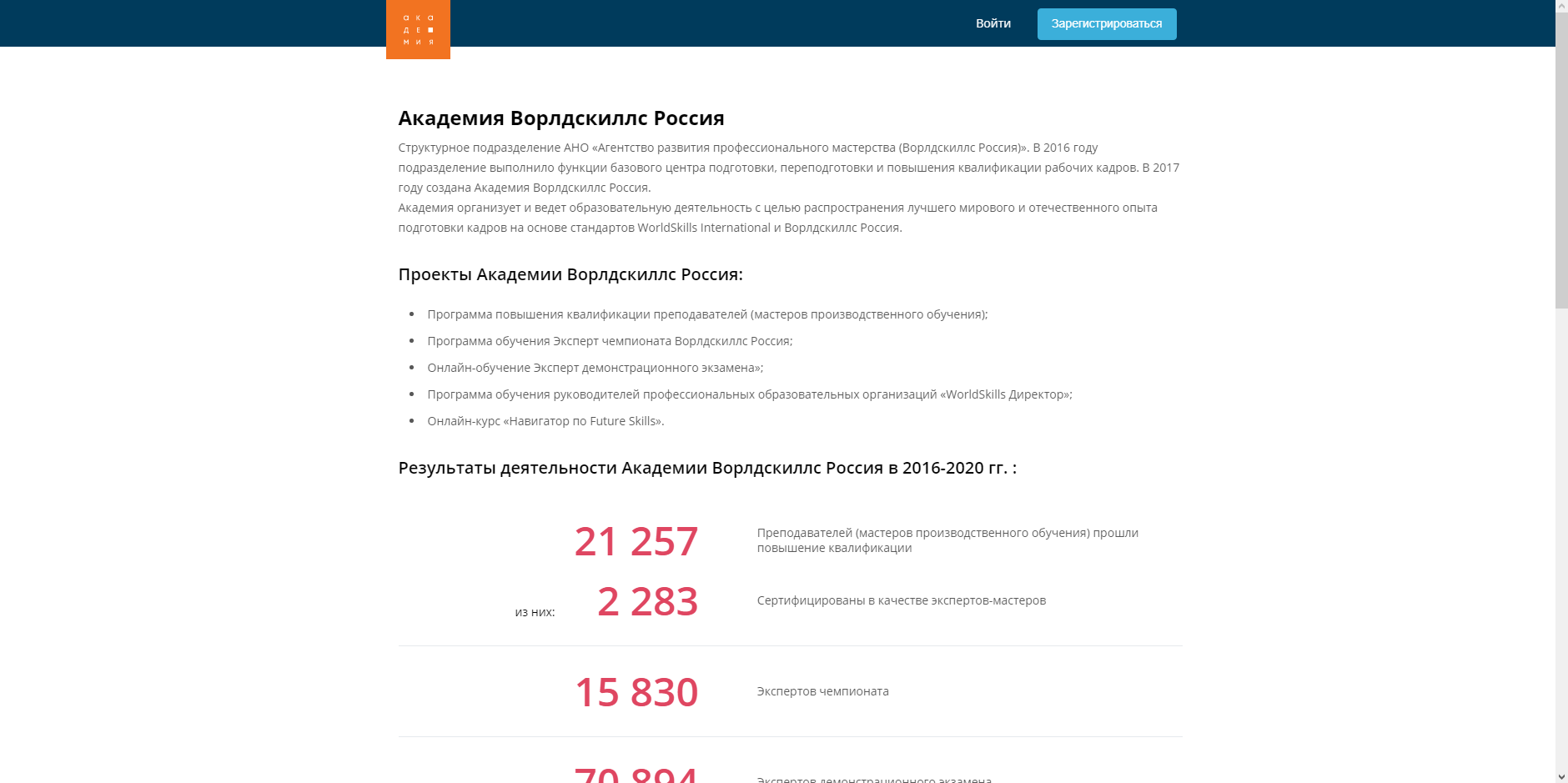 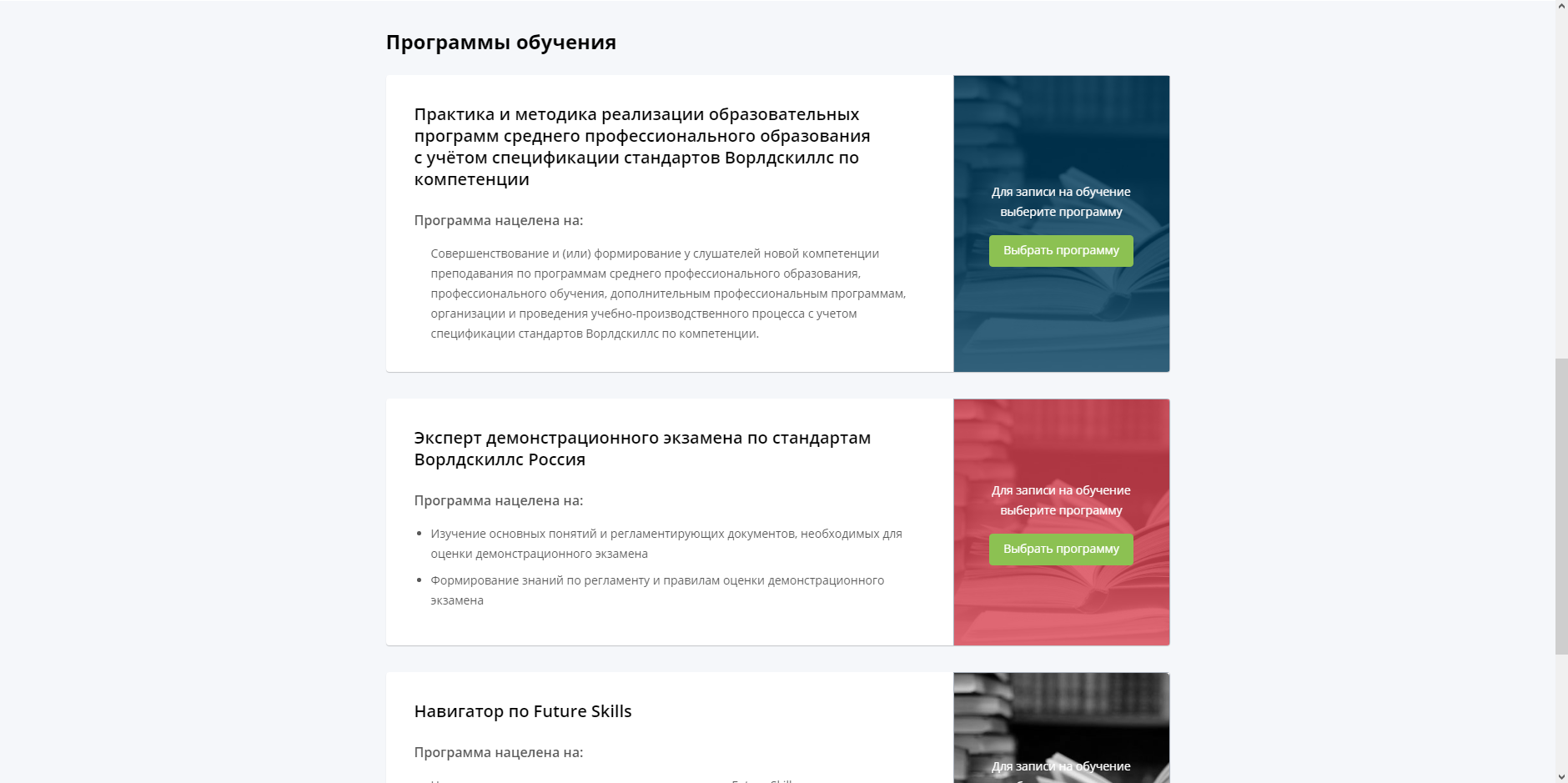 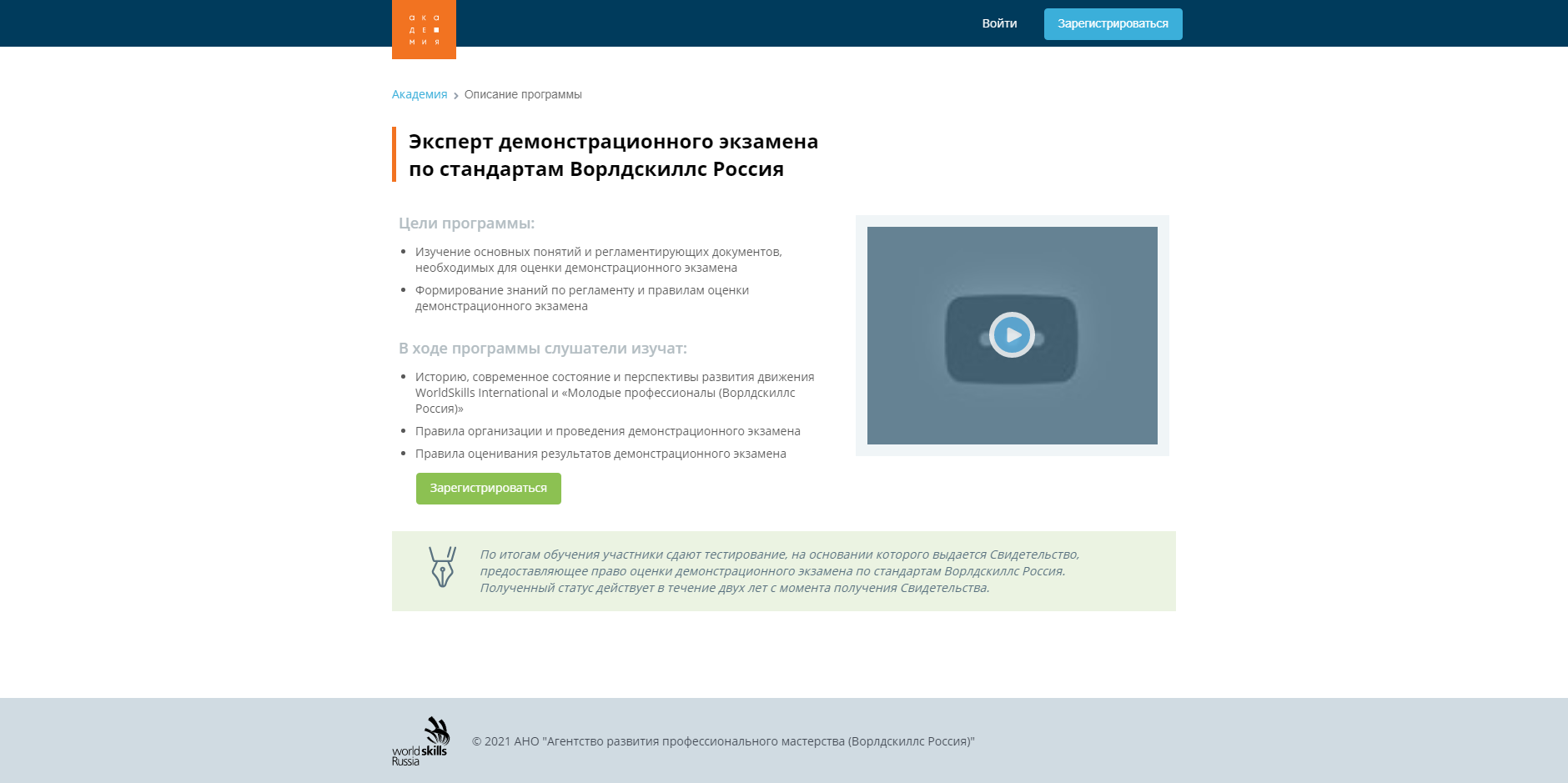 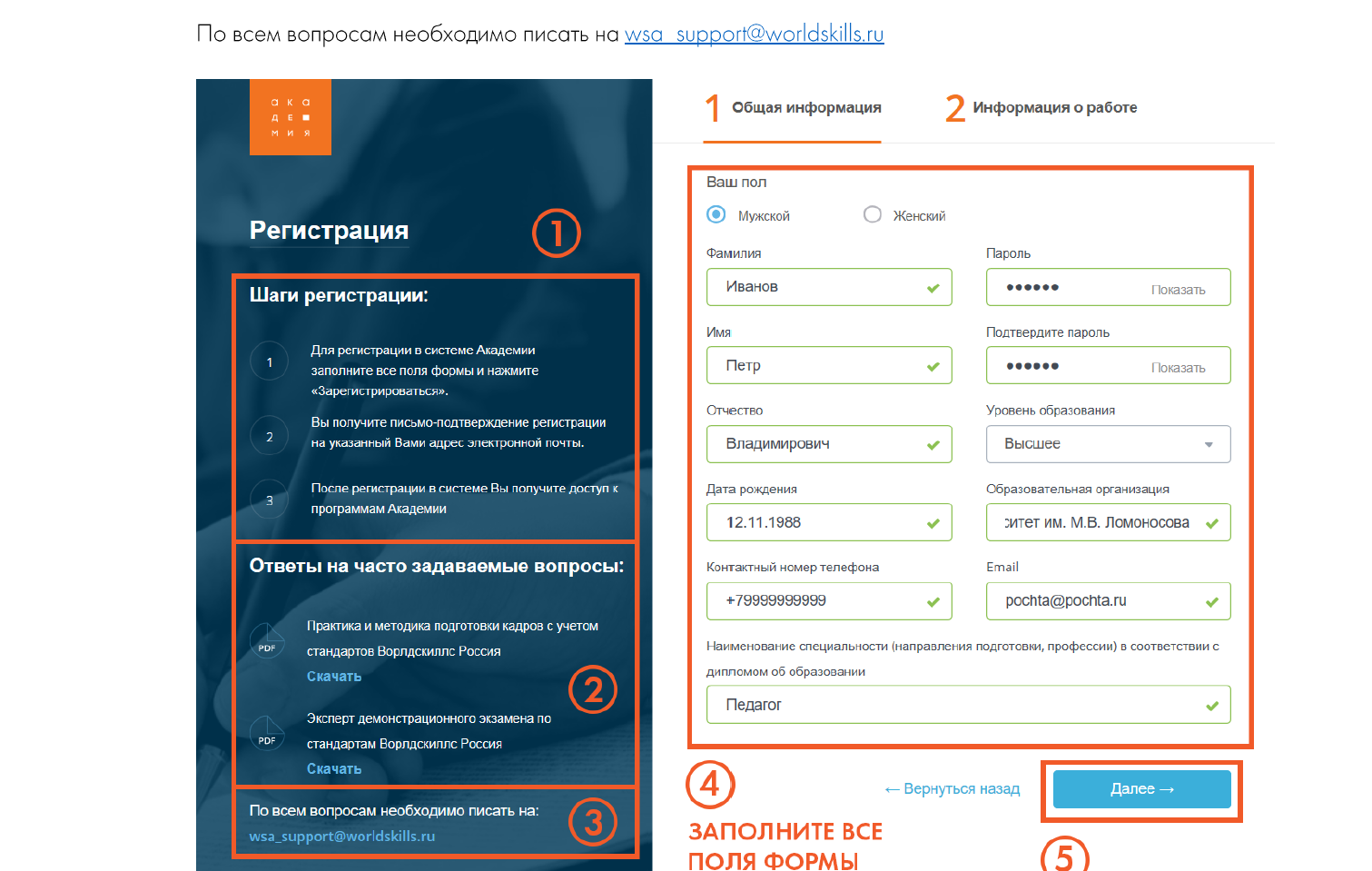 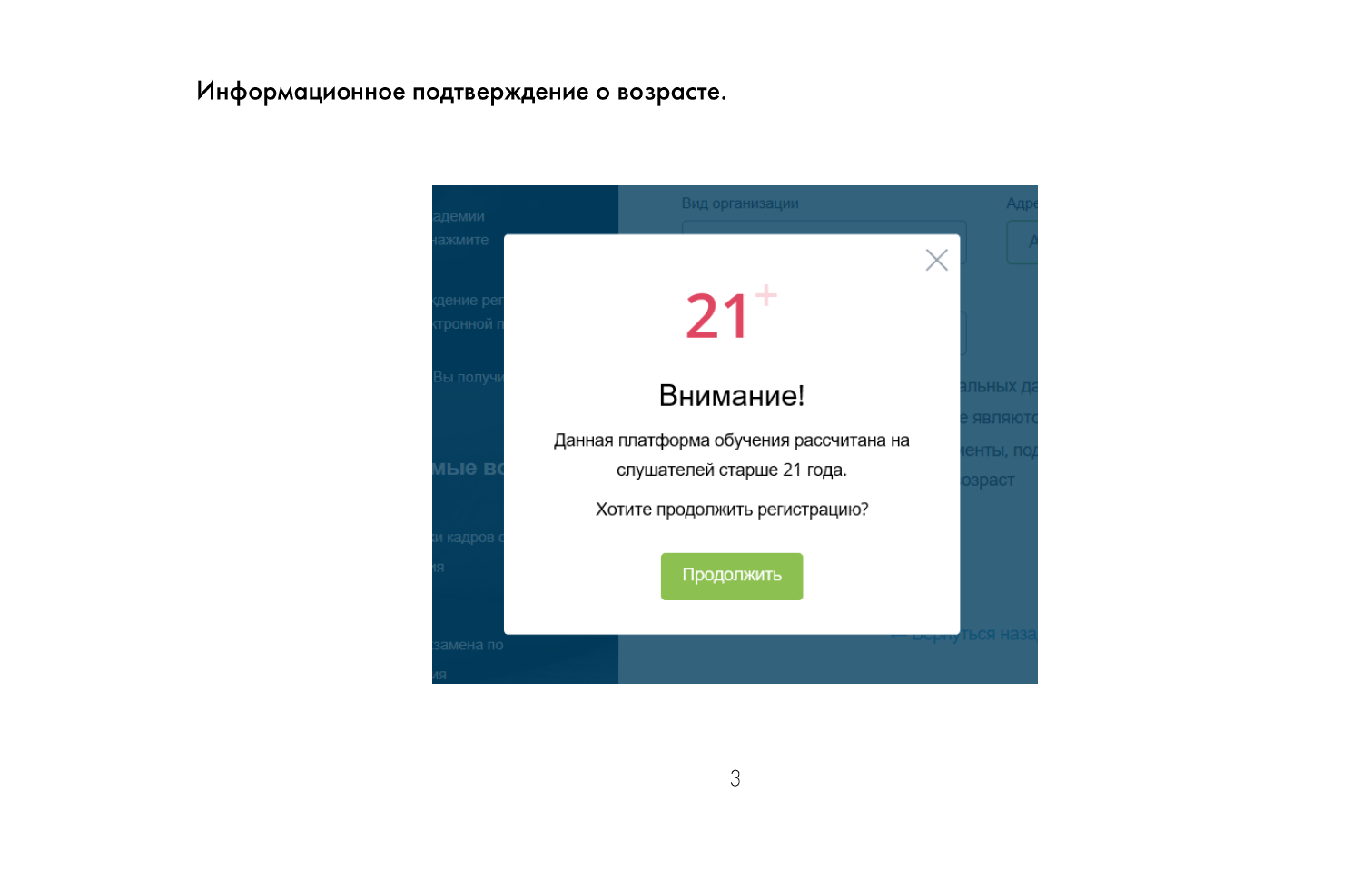 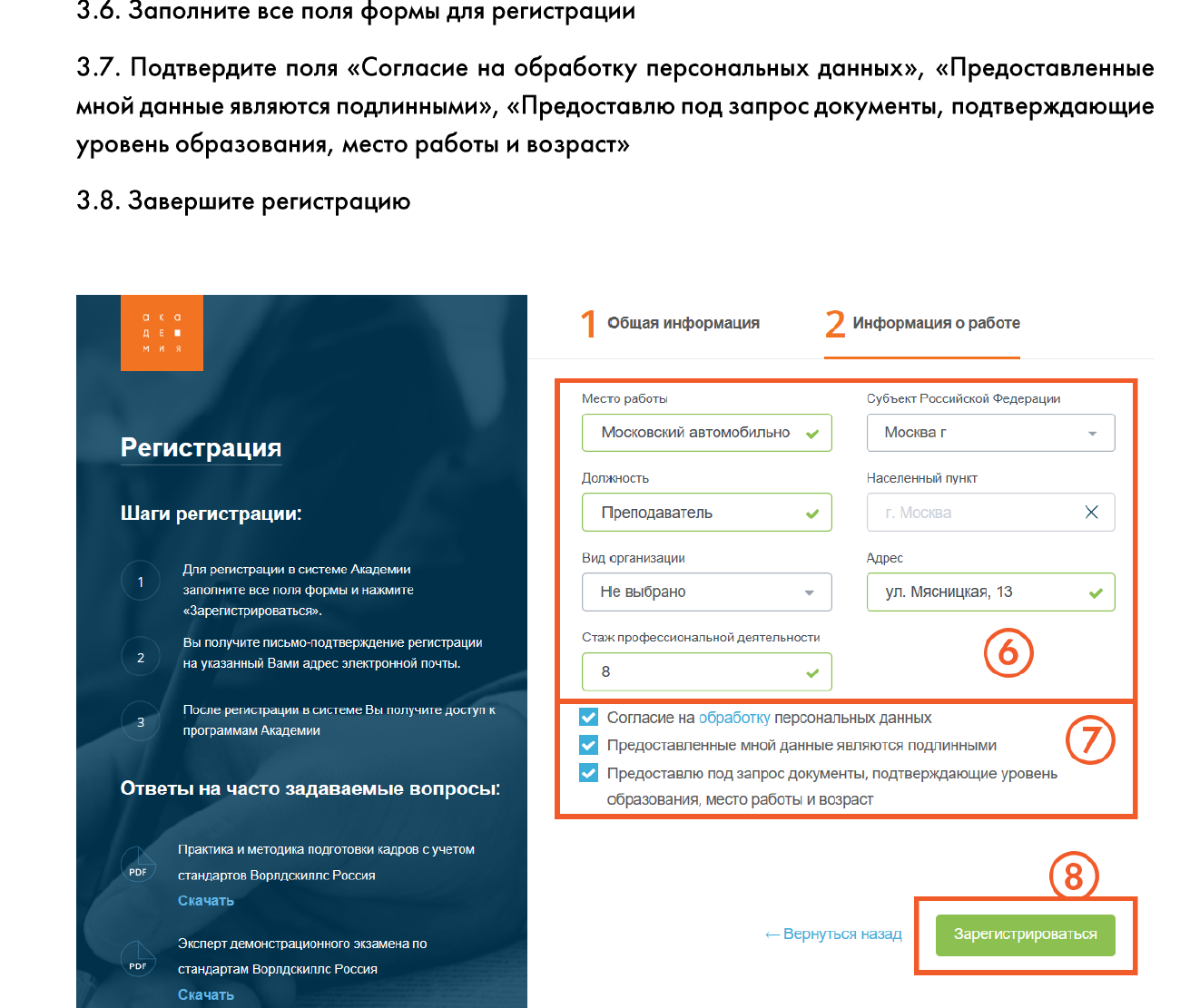 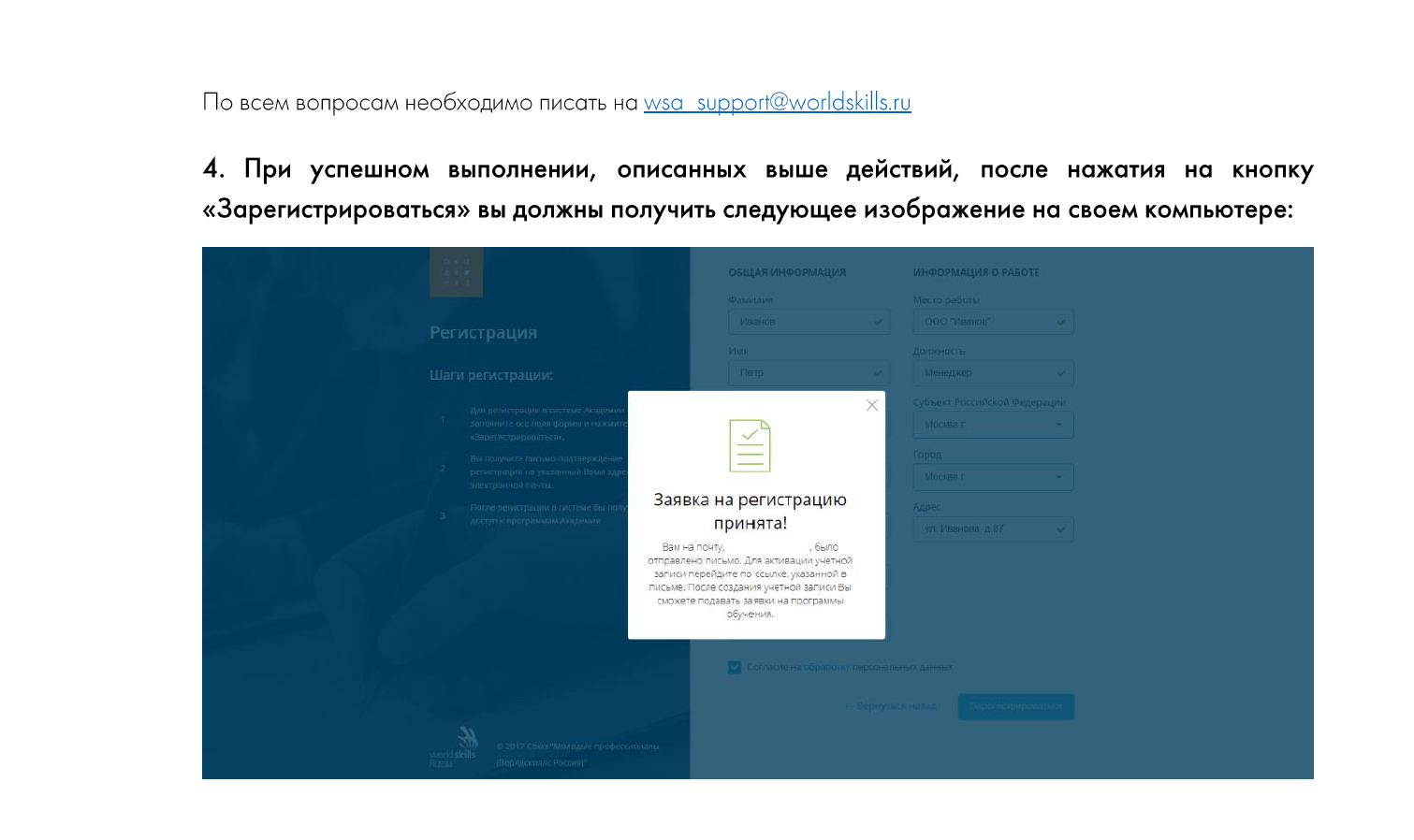 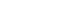 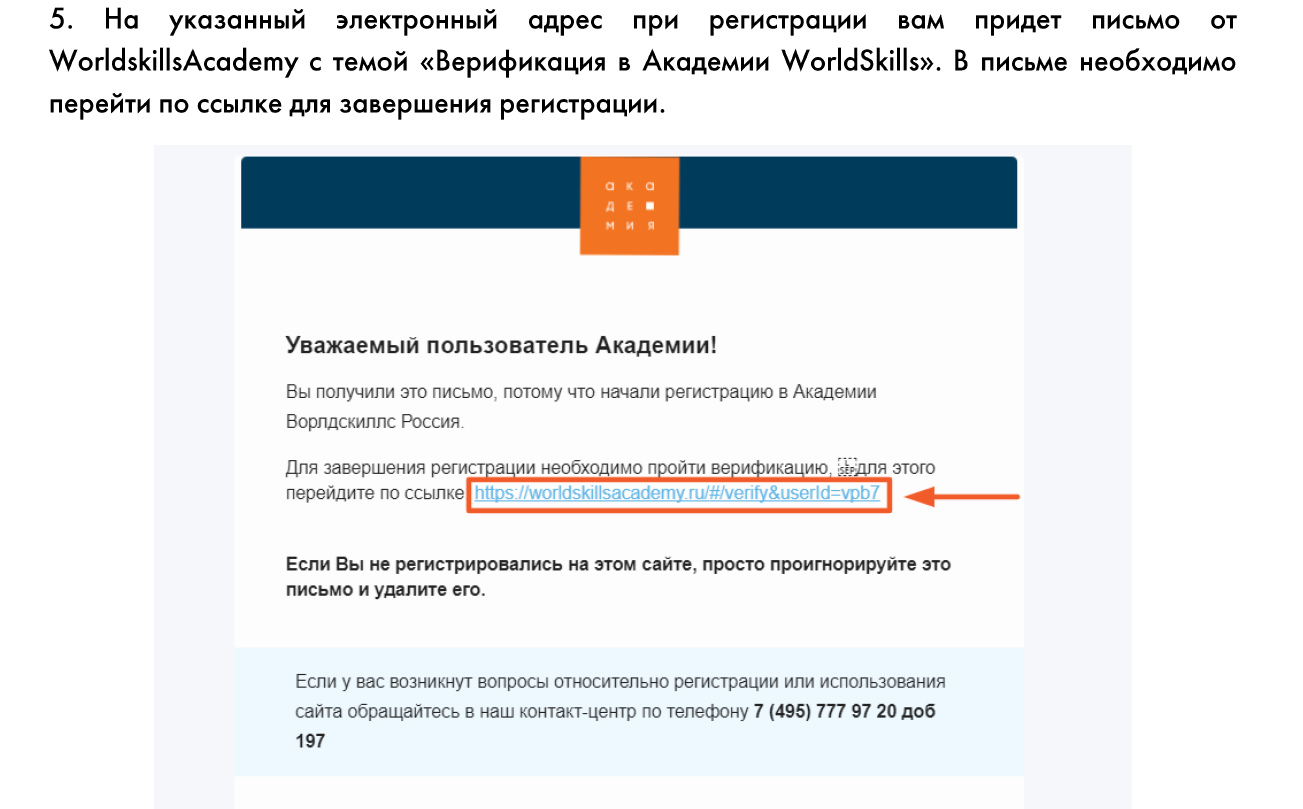 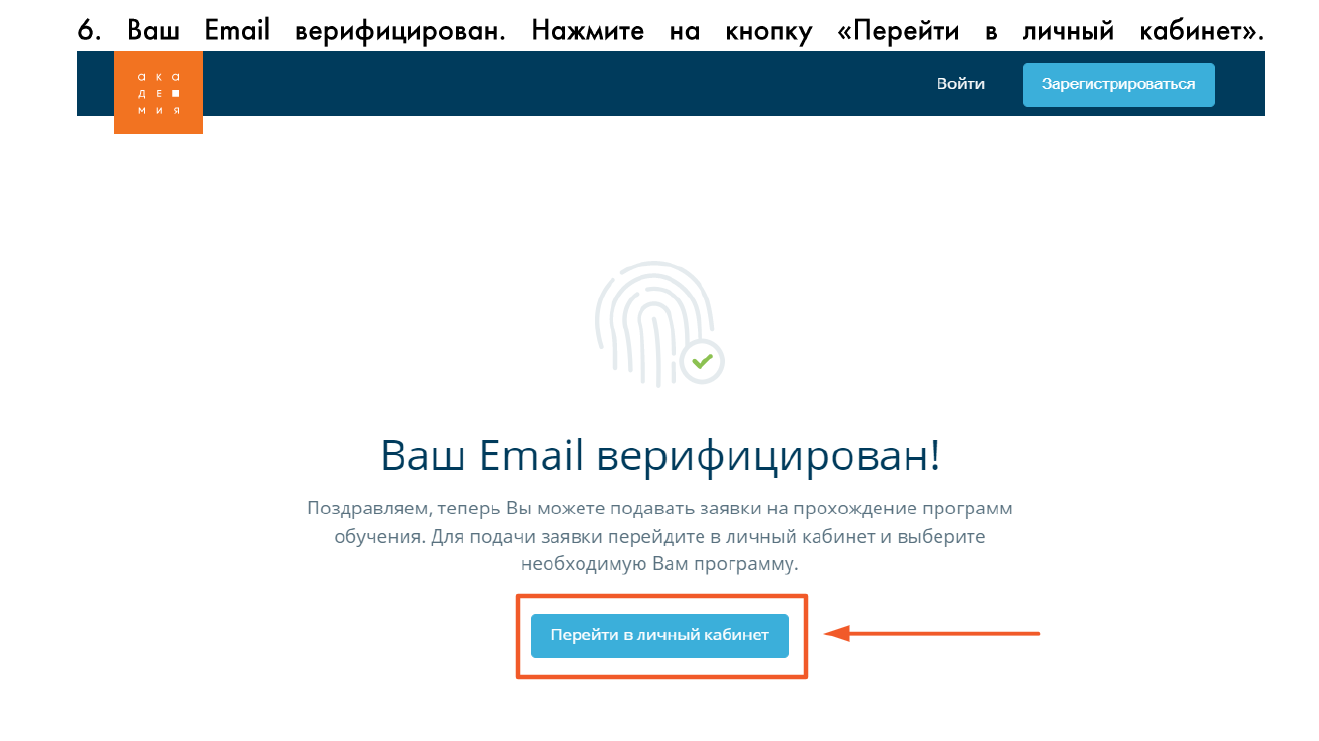 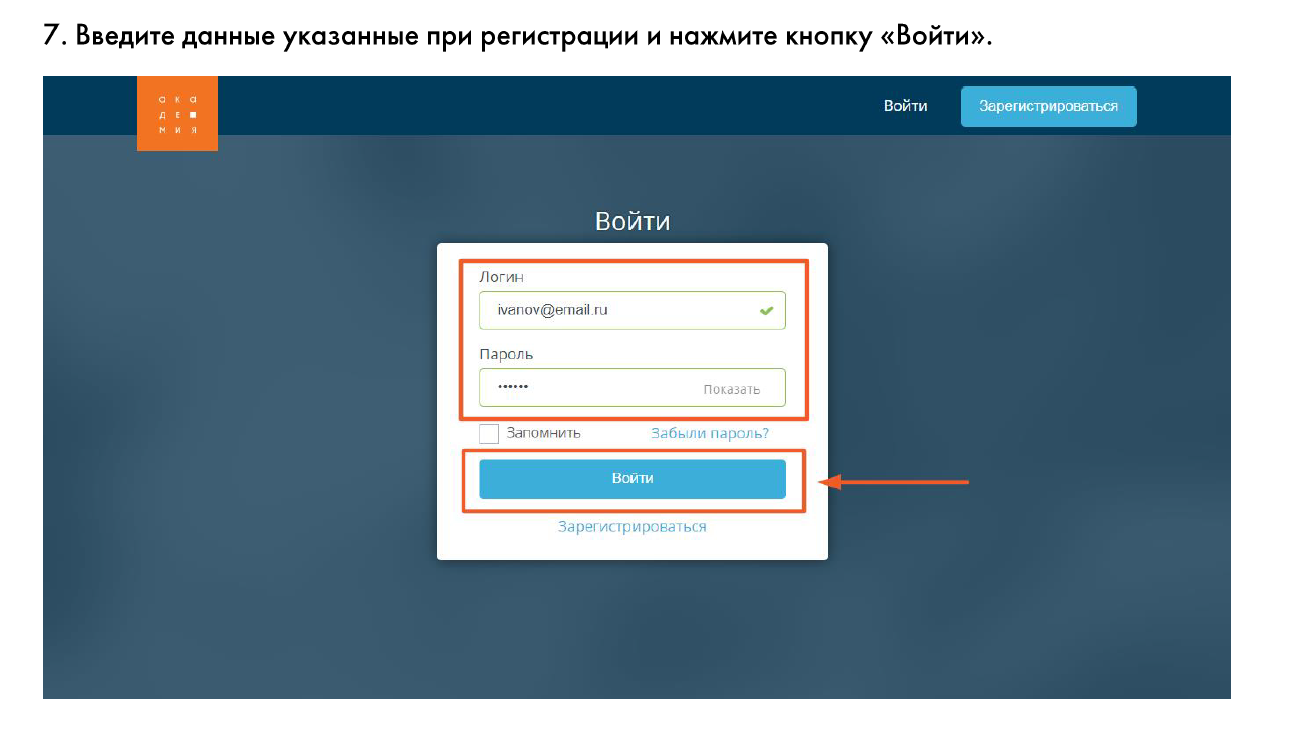 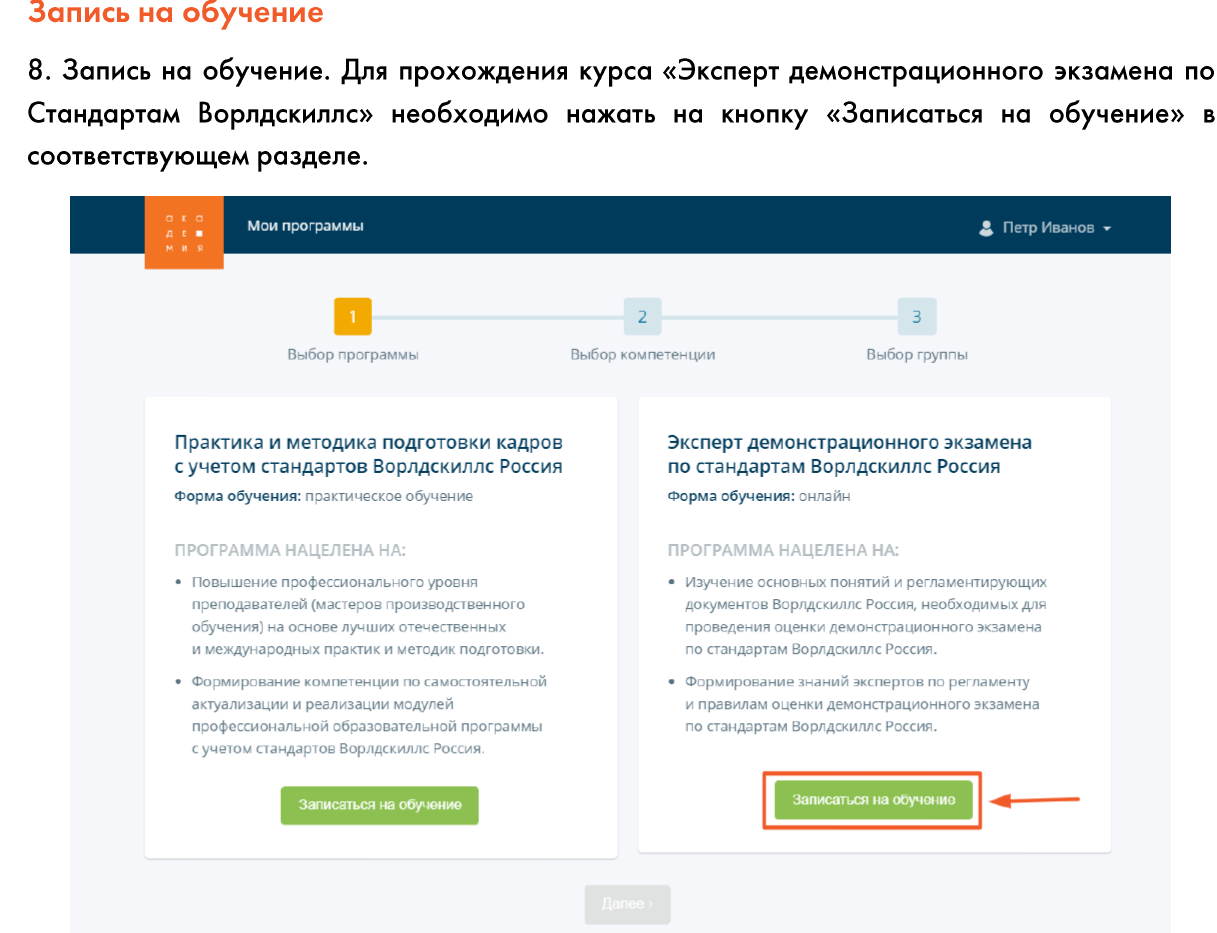 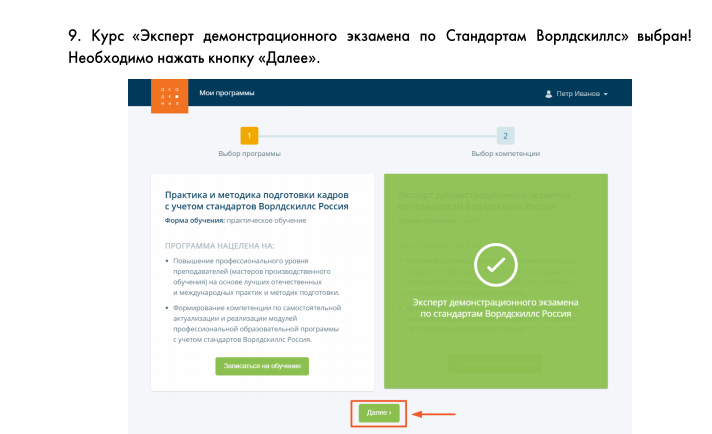 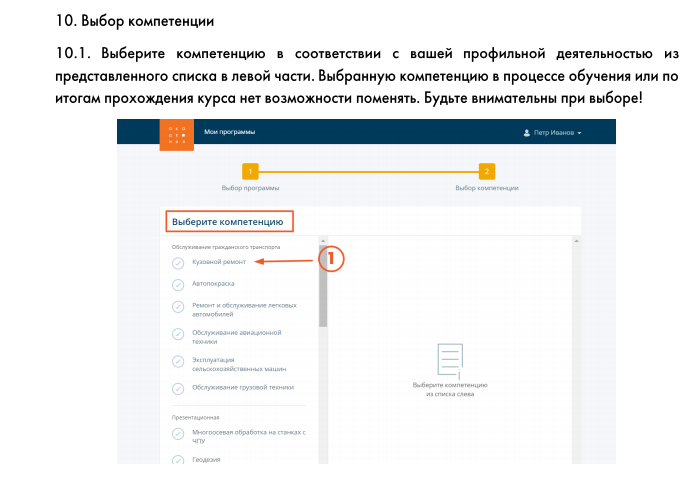 Компетенция 
Медицинский и социальный уход
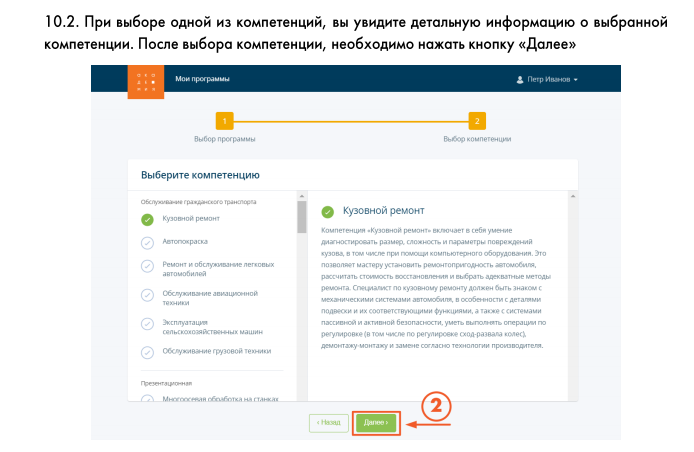 Медицинский и 
социальный уход
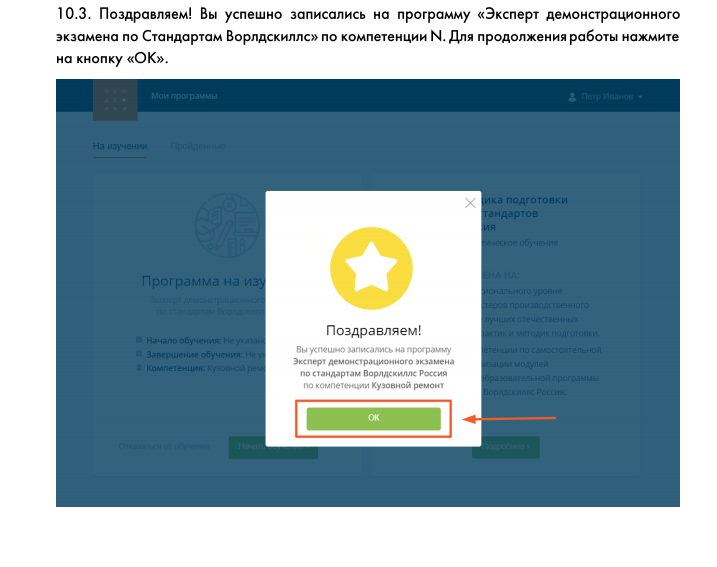 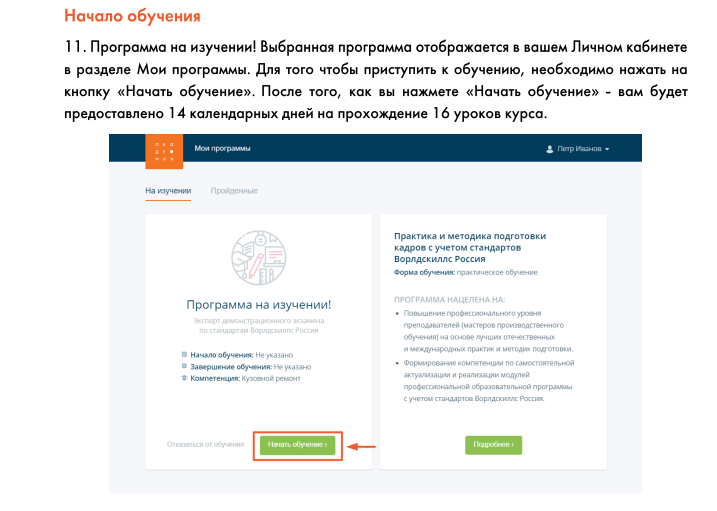 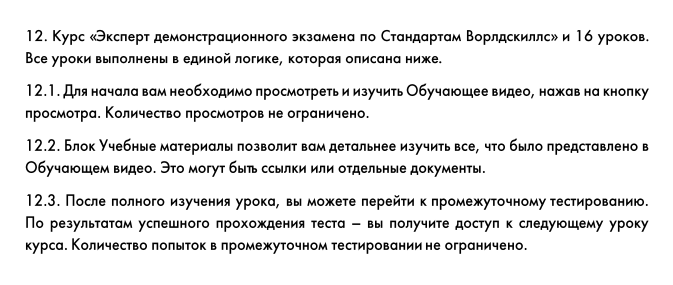 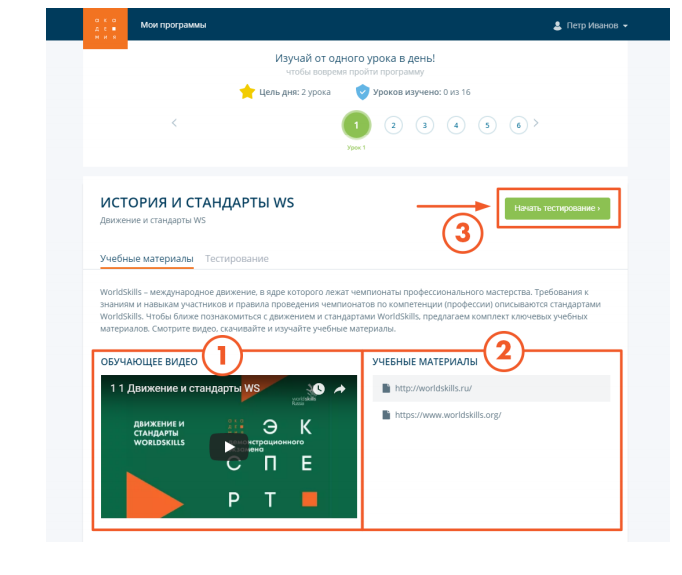 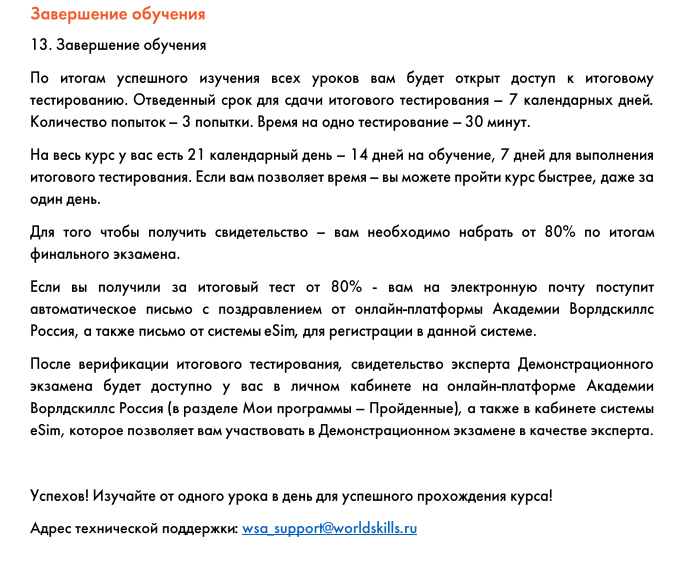 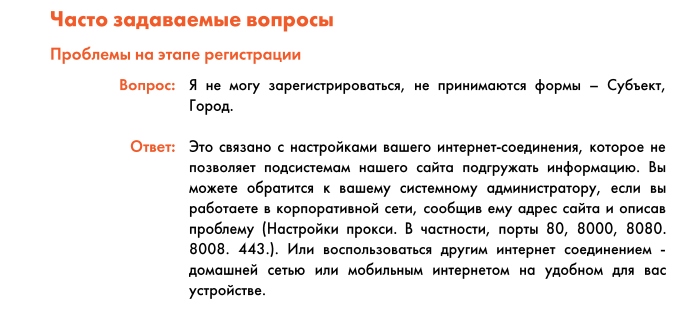 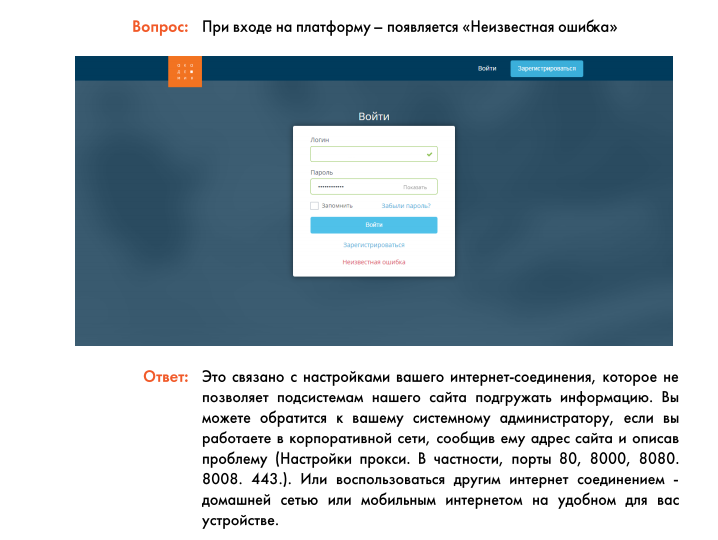 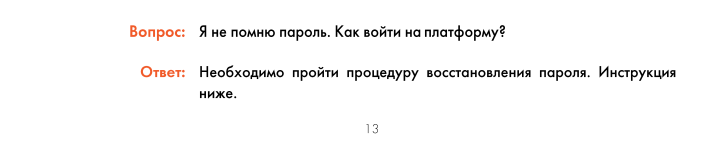 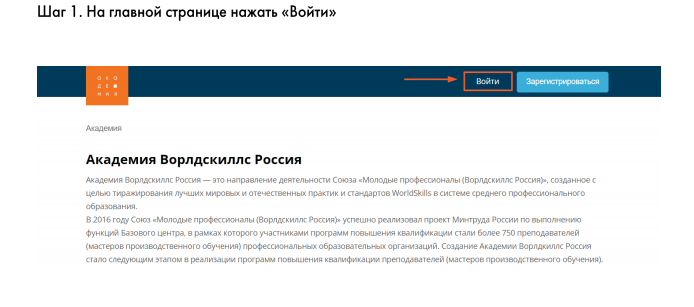 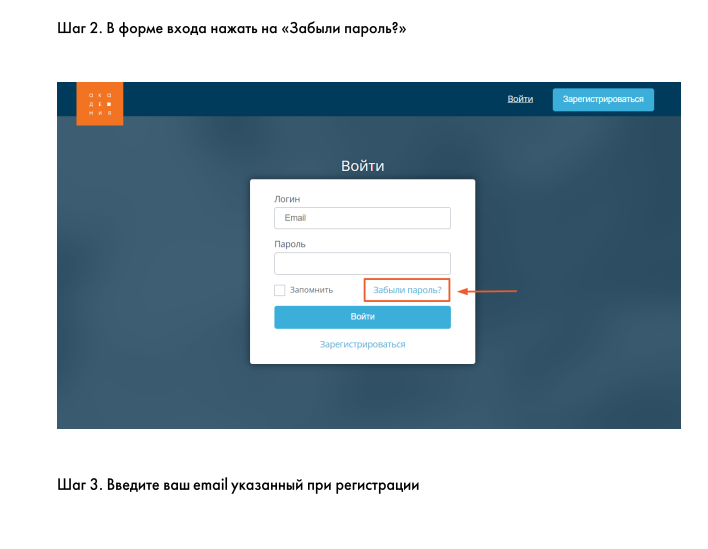 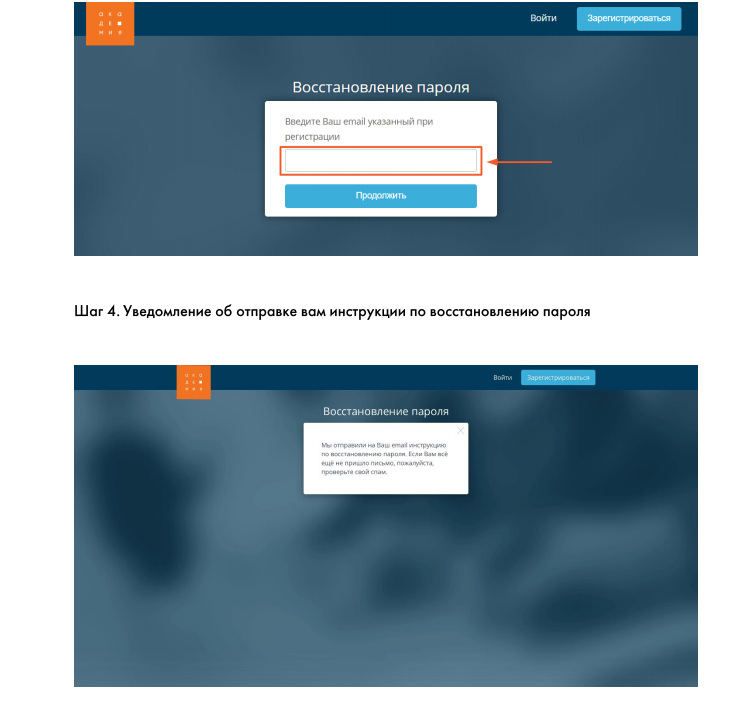 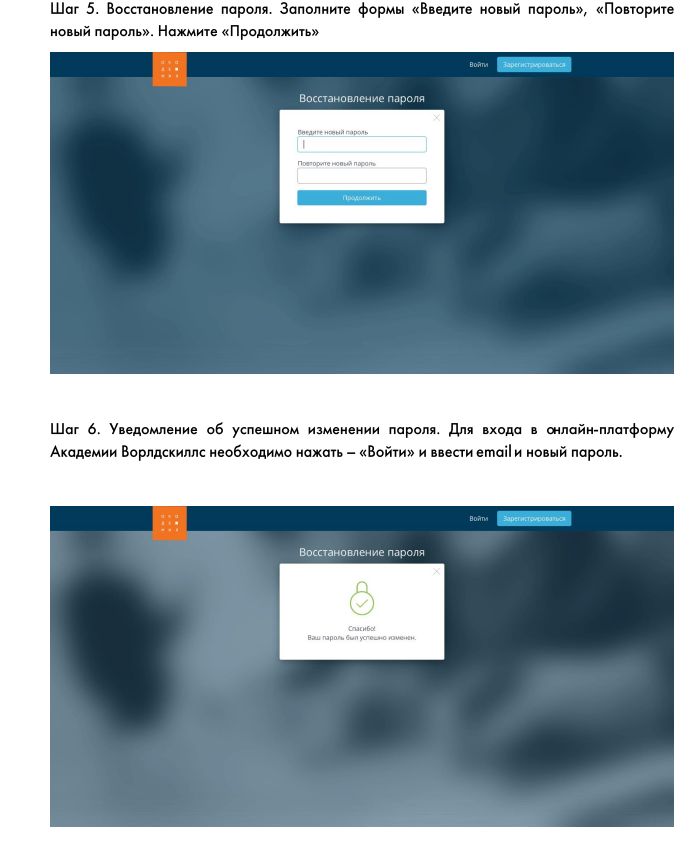 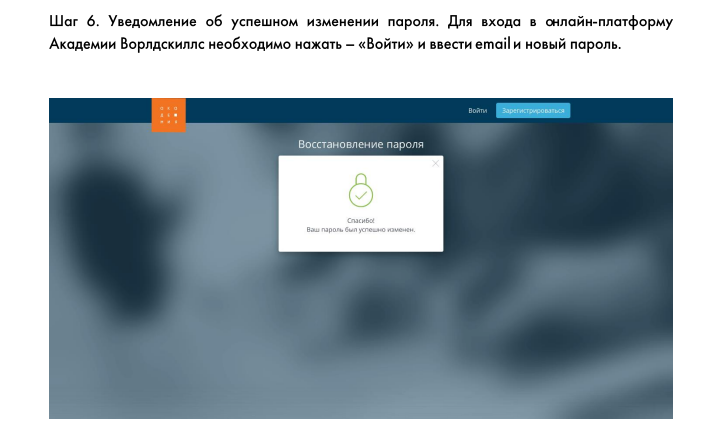 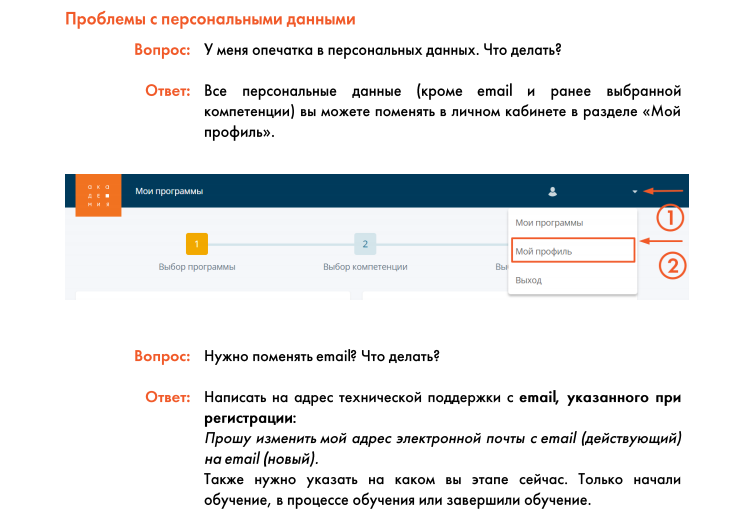 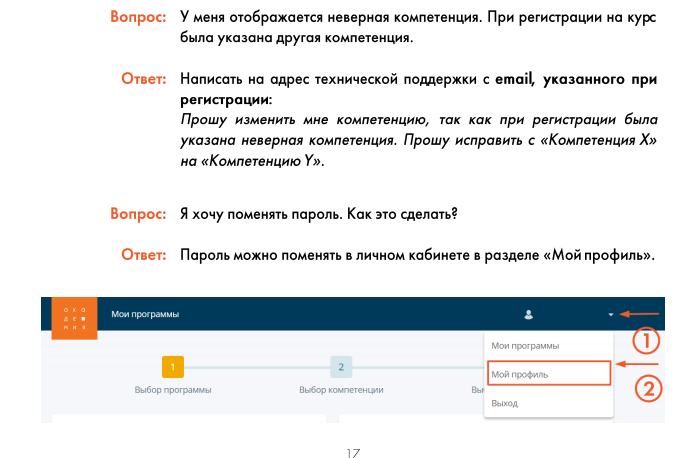 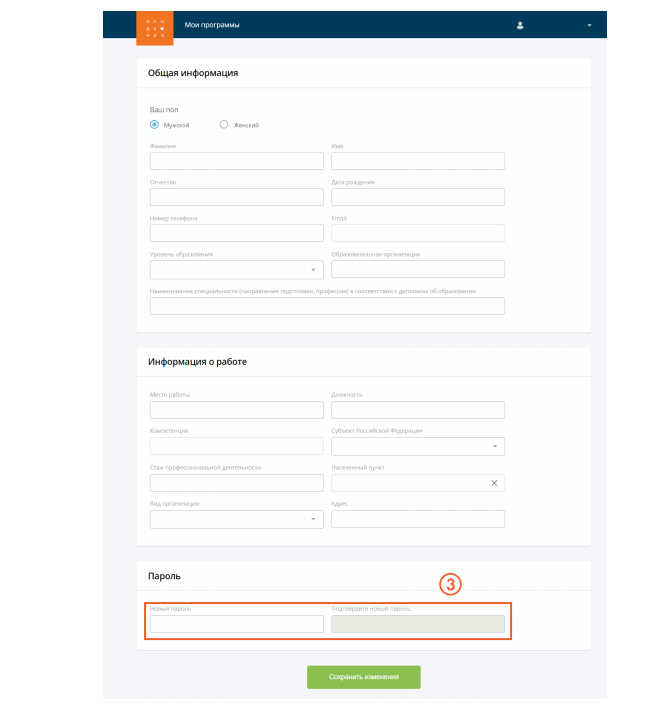 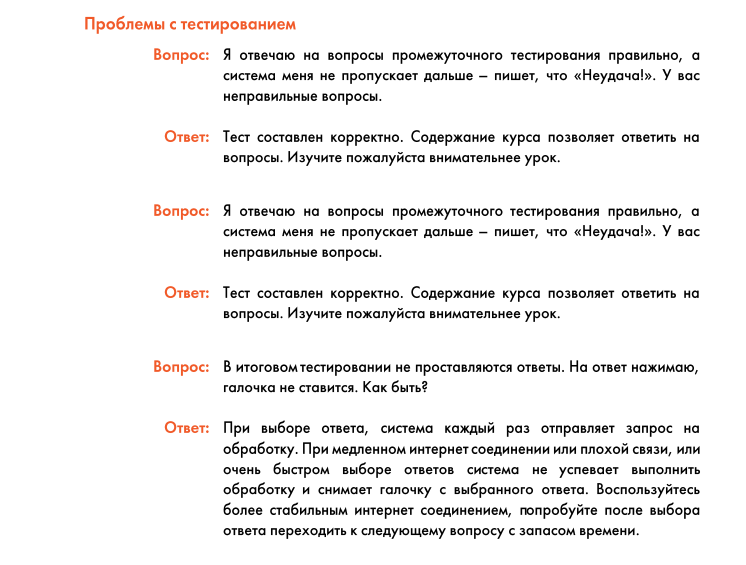 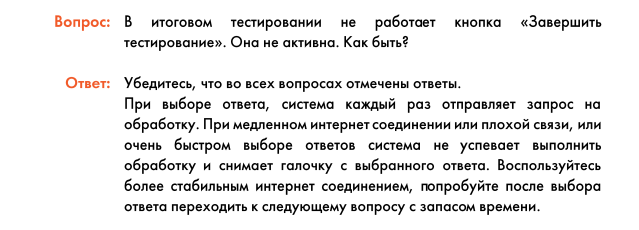 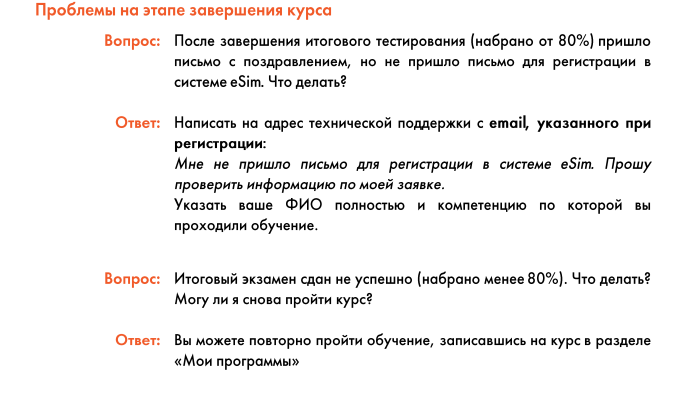 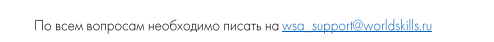 19.03.2021. состоится компьютерное тестированиев компьютерном классе САЦНачало в 15.00.
Задание
Зарегистрироваться, сохранить пароль.
Пройти обучение самостоятельно (16 занятий, +прочитать кодекс медицинской сестры)
Благодарю за внимание!